Environmental Health
Osama A Samarkandi, PhD, RN 
EMS 313; Public Health for EMS Professionals
Overview
What is an Industrial Hygienist?
What is OSHA?
Why is the Young Worker Special?
Applying OSHA: Office Health & Safety
Questions?
What is an Industrial Hygienist?
A highly qualified, science-oriented professional who anticipates, recognizes, evaluates, and controls hazardous exposures

These exposures can occur in work and home-related environments

Industrial hygiene is also an art that involves judgment, creativity, and human interaction
Introduction to OSHA
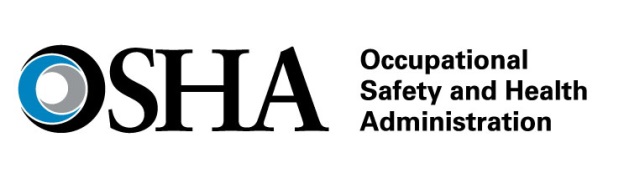 Occupational Safety and Health Administration

  Created in 1970 by Occupational Safety and 	Health Act to ensure “safe and healthy work 	environment”

  Intended to help employers and employees reduce	job-related injuries, illnesses, and deaths
Without OSHA, Prior to 1970
More than 14,000 worker    deaths annually

  2.5 million workers disabled    by work-related injuries

  Estimated 300,000 cases    of work-related illness
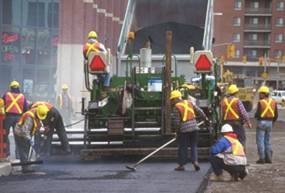 OSHA Success
Since 1970
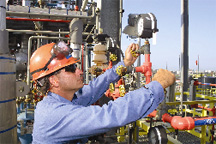 Work-related fatalities cut by    more than 60 percent
  Overall injury and illness rate    down by 42 percent
OSHA’s Inspection Priorities
Imminent danger (prevents accident occurring from “likely danger”)
 Fatalities and catastrophes (controls damage after accident )
 Complaints and referrals (addresses potential “near-misses”)
 Programmed inspections (ensures proactive compliance)
 Follow-up inspections (ensures safeguard previously omitted in place)
Special Considerations Regarding the Young Worker
What Makes the Young Worker Different?
Young Workers Get Hurt When:
They don’t have appropriate supervision

They perform jobs for which they are not trained – sometimes without being asked

They work with dangerous tools or equipment

They are required to perform tasks that violate youth employment laws
[Speaker Notes: Young workers are often eager to please and will attempt to perform tasks for which they have not received training, or even been asked to do.

Young workers may seem confident and responsible, and therefore not supervised as closely as they need to be.

On the other hand they may be asked or required to work with dangerous tools or equipment, performing tasks that violate child labor provisions of the Fair Labor Standards Acts]
Some NYS Teen Prohibited Jobs
What jobs are workers under 18 not permitted to do?

Work in wrecking, demolition, excavation, roofing

Work in meat-packing or slaughtering

Operate powered equipment (saws, slicers, compactors)

Work where there is exposure to radiation

Work in mining, logging, or a sawmill
www.labor.state.ny.us/workerprotection/laborstandards/workprot/stprhboc.shtm
[Speaker Notes: Let’s look at a portion of the Child Labor Provisions of the Fair Labor Standards Act for Nonagricultural Occupations for some examples of what is not allowed….
Hazardous occupations include roofing, coal mining, driving motor vehicles at work are not allowed for anyone under age 18. 
For the worker under ages 14 & 15, work is never never allowed during school hours and limited to no more than 3 hours per day.

Prohibited tasks include operation of power driven hoisting equipment, i.e., forklifts, power driven meat slicers, including those used in restaurants or delicatessens, power driven woodworking machines for all workers under age 18. Driving is not allowed, except in strictly  limited circumstances, and then only if the worker is at least 17 years of age. 
Employers may be under the mistaken belief that compliance with OSHA regulations is all they need to worry about, especially if young workers are rare in the work setting
According to the Institute of Medicine Report : Protecting Youth at Work, state and federal regulators report that ignorance of child labor laws is common among employers, as well as health care providers who treat adolescents. 
Several studies suggest that illegal work may be a contributing factor to the large numbers of teens injured or killed on the job (Castillo, Davis, Wegman, 1999). One review of fatalities found this to be the case in 80% of the cases (Dunn & Runyan, 1993 as cited by Rowlett, Fairchild, & Rowlett, 2001)
References:
Castillo, D. N., Davis, L. & Wegman, D. H. (1999). Young workers. Occupational Medicine: State of the Art Reviews, Vol. 14, No. 3, July-September 1999. 
Rowlett, J. D., Fairchild, V. R., & Rowlett, J. D. (2001). Adolescents and the workplace. Adolescent Medicine, vol. 12, No. 3, October 2001.]
Some NYS Teen Prohibited Jobs
What jobs are workers under 18 not permitted to do?

Drive a motor vehicle

Work operating a freight or passenger elevator

Work where explosives are manufactured or used

Operate a forklift
www.labor.state.ny.us/workerprotection/laborstandards/workprot/stprhboc.shtm
[Speaker Notes: Let’s look at a portion of the Child Labor Provisions of the Fair Labor Standards Act for Nonagricultural Occupations for some examples of what is not allowed….
Hazardous occupations include roofing, coal mining, driving motor vehicles at work are not allowed for anyone under age 18. 
For the worker under ages 14 & 15, work is never never allowed during school hours and limited to no more than 3 hours per day.

Prohibited tasks include operation of power driven hoisting equipment, i.e., forklifts, power driven meat slicers, including those used in restaurants or delicatessens, power driven woodworking machines for all workers under age 18. Driving is not allowed, except in strictly  limited circumstances, and then only if the worker is at least 17 years of age. 
Employers may be under the mistaken belief that compliance with OSHA regulations is all they need to worry about, especially if young workers are rare in the work setting
According to the Institute of Medicine Report : Protecting Youth at Work, state and federal regulators report that ignorance of child labor laws is common among employers, as well as health care providers who treat adolescents. 
Several studies suggest that illegal work may be a contributing factor to the large numbers of teens injured or killed on the job (Castillo, Davis, Wegman, 1999). One review of fatalities found this to be the case in 80% of the cases (Dunn & Runyan, 1993 as cited by Rowlett, Fairchild, & Rowlett, 2001)
References:
Castillo, D. N., Davis, L. & Wegman, D. H. (1999). Young workers. Occupational Medicine: State of the Art Reviews, Vol. 14, No. 3, July-September 1999. 
Rowlett, J. D., Fairchild, V. R., & Rowlett, J. D. (2001). Adolescents and the workplace. Adolescent Medicine, vol. 12, No. 3, October 2001.]
Some NYS Teen Prohibited Jobs
What jobs are teen workers (14 or 15) not permitted to do?

Operate power-driven equipment except non-hazardous equipment (office equipment)

Any occupation in or in connection with a factory (except delivery/clerical work)
[Speaker Notes: Let’s look at a portion of the Child Labor Provisions of the Fair Labor Standards Act for Nonagricultural Occupations for some examples of what is not allowed….
Hazardous occupations include roofing, coal mining, driving motor vehicles at work are not allowed for anyone under age 18. 
For the worker under ages 14 & 15, work is never never allowed during school hours and limited to no more than 3 hours per day.

Prohibited tasks include operation of power driven hoisting equipment, i.e., forklifts, power driven meat slicers, including those used in restaurants or delicatessens, power driven woodworking machines for all workers under age 18. Driving is not allowed, except in strictly  limited circumstances, and then only if the worker is at least 17 years of age. 
Employers may be under the mistaken belief that compliance with OSHA regulations is all they need to worry about, especially if young workers are rare in the work setting
According to the Institute of Medicine Report : Protecting Youth at Work, state and federal regulators report that ignorance of child labor laws is common among employers, as well as health care providers who treat adolescents. 
Several studies suggest that illegal work may be a contributing factor to the large numbers of teens injured or killed on the job (Castillo, Davis, Wegman, 1999). One review of fatalities found this to be the case in 80% of the cases (Dunn & Runyan, 1993 as cited by Rowlett, Fairchild, & Rowlett, 2001)
References:
Castillo, D. N., Davis, L. & Wegman, D. H. (1999). Young workers. Occupational Medicine: State of the Art Reviews, Vol. 14, No. 3, July-September 1999. 
Rowlett, J. D., Fairchild, V. R., & Rowlett, J. D. (2001). Adolescents and the workplace. Adolescent Medicine, vol. 12, No. 3, October 2001.]
Some NYS Teen Prohibited Jobs
What jobs are teen workers (14 or 15) not permitted to do?

Painting or exterior cleaning in connection with building maintenance/structure

Work in Department of Mental Health institutions
[Speaker Notes: Let’s look at a portion of the Child Labor Provisions of the Fair Labor Standards Act for Nonagricultural Occupations for some examples of what is not allowed….
Hazardous occupations include roofing, coal mining, driving motor vehicles at work are not allowed for anyone under age 18. 
For the worker under ages 14 & 15, work is never never allowed during school hours and limited to no more than 3 hours per day.

Prohibited tasks include operation of power driven hoisting equipment, i.e., forklifts, power driven meat slicers, including those used in restaurants or delicatessens, power driven woodworking machines for all workers under age 18. Driving is not allowed, except in strictly  limited circumstances, and then only if the worker is at least 17 years of age. 
Employers may be under the mistaken belief that compliance with OSHA regulations is all they need to worry about, especially if young workers are rare in the work setting
According to the Institute of Medicine Report : Protecting Youth at Work, state and federal regulators report that ignorance of child labor laws is common among employers, as well as health care providers who treat adolescents. 
Several studies suggest that illegal work may be a contributing factor to the large numbers of teens injured or killed on the job (Castillo, Davis, Wegman, 1999). One review of fatalities found this to be the case in 80% of the cases (Dunn & Runyan, 1993 as cited by Rowlett, Fairchild, & Rowlett, 2001)
References:
Castillo, D. N., Davis, L. & Wegman, D. H. (1999). Young workers. Occupational Medicine: State of the Art Reviews, Vol. 14, No. 3, July-September 1999. 
Rowlett, J. D., Fairchild, V. R., & Rowlett, J. D. (2001). Adolescents and the workplace. Adolescent Medicine, vol. 12, No. 3, October 2001.]
General NYS Teen Prohibited Hours
Ages 14-15

During school hours

>3 hours school day

>8 hours weekend

>18 hours / week

>6 days / week
Ages 16-17

During school hours

>4 hours pre-school day

>8 hours “off-day”

>28 hours / week

>6 days / week
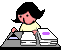 What are your responsibilities?
Follow your employer’s safety and health rules and wear or use all required gear and equipment

Follow safe work practices for your job, as directed by your employer / supervisor

Ask questions!

Tell your supervisor, boss, parent, or other adult if you feel threatened or endangered at work
What are your responsibilities?
Be aware of your environment at all times

Be involved in establishing or improving your worksite safety and health program

Trust your instincts
Health & Safety Teen Resources: OSHA (Occupational Safety and Health Administration)
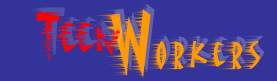 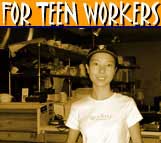 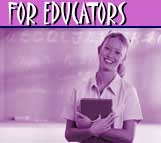 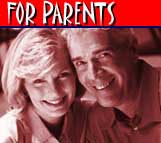 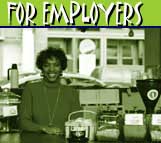 http://www.osha.gov/SLTC/teenworkers/index.html
Health & Safety Teen Resources: DOL (Department of Labor)
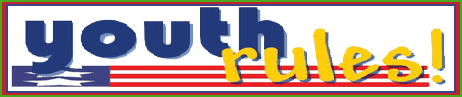 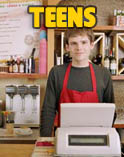 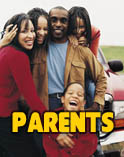 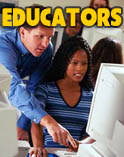 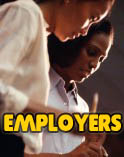 http://www.youthrules.dol.gov/index.htm
Health & Safety Teen Resources: NYCOSH (NY Committee Occupational Safety & Health)
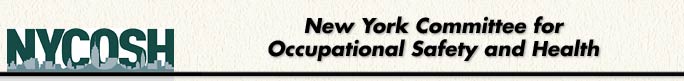 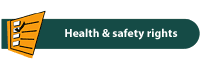 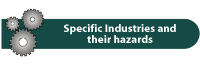 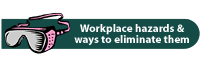 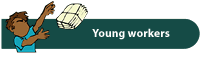 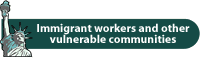 http://www.nycosh.org/young_workers/youth-factsheets.html
NYCOSH Health & Safety Teen Resources
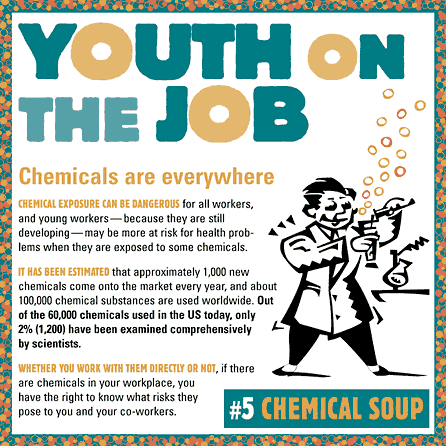 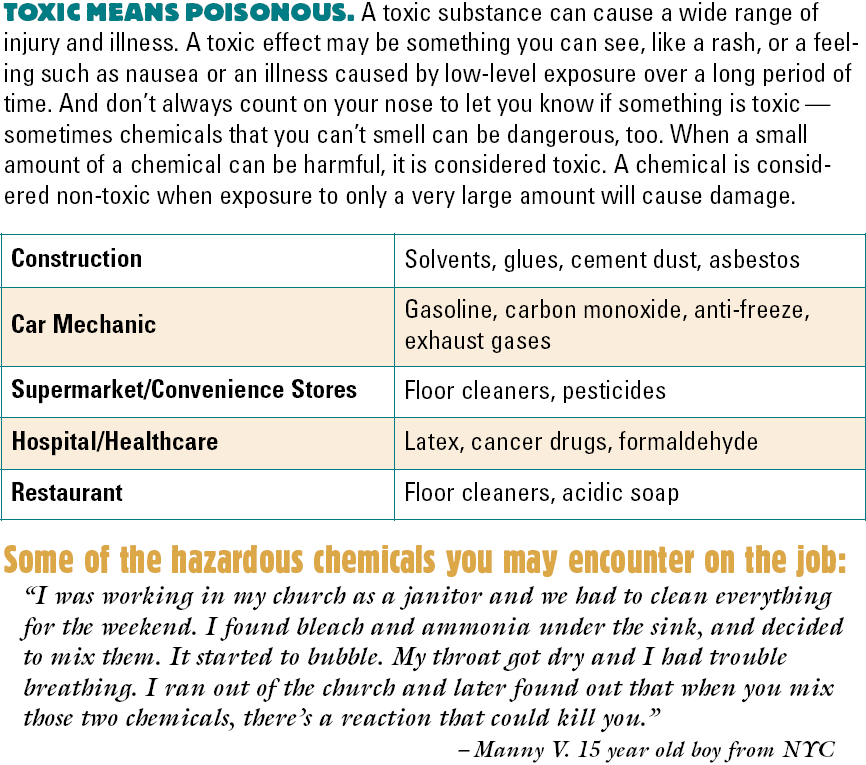 NYCOSH Youth Worker Fact Sheet Booklets
NYCOSH Health & Safety Teen Resources
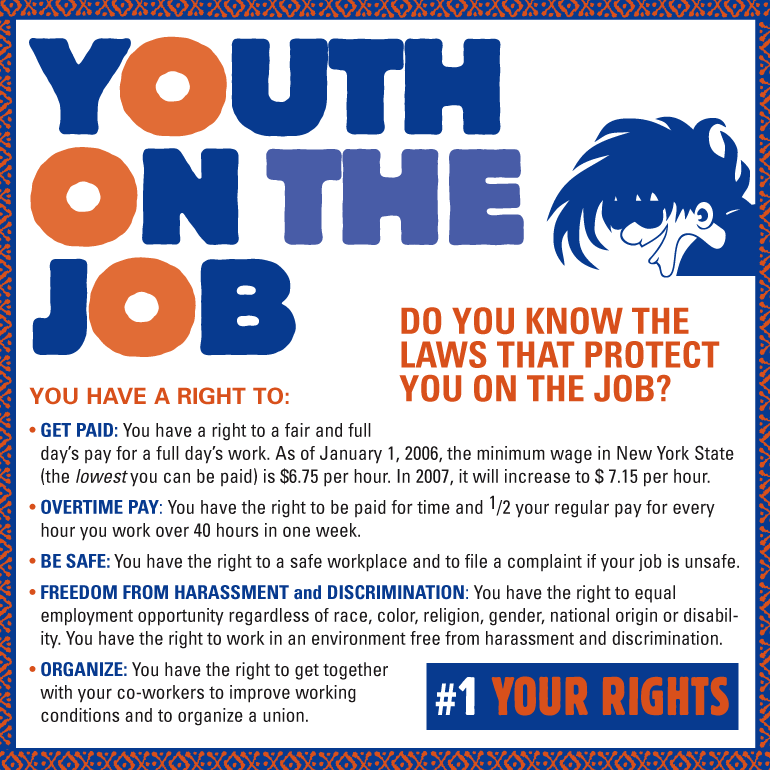 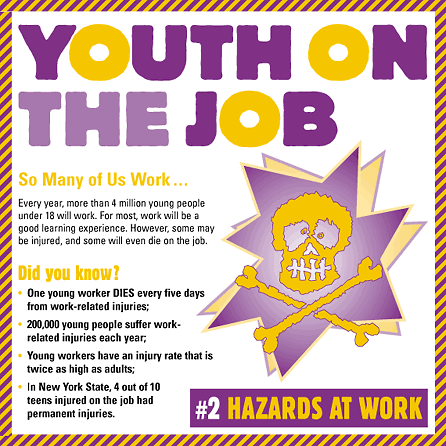 NYCOSH Youth Worker Fact Sheet Booklets
NYCOSH Health & Safety Teen Resources
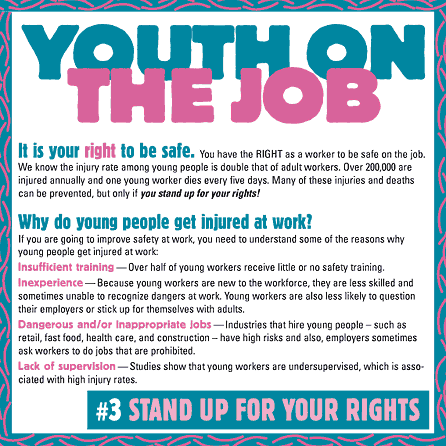 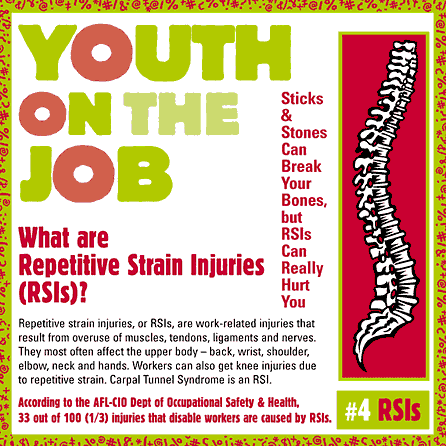 NYCOSH Youth Worker Fact Sheet Booklets
NYCOSH Health & Safety Teen Resources
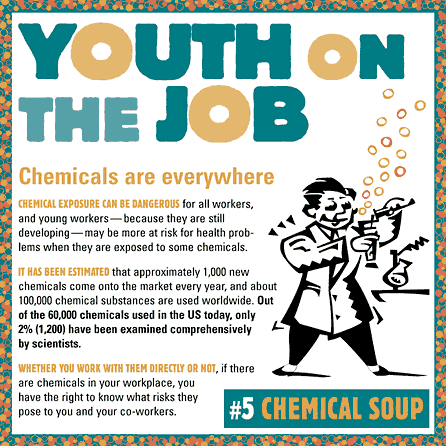 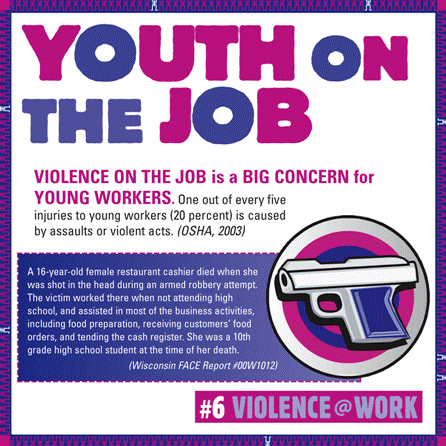 NYCOSH Youth Worker Fact Sheet Booklets
Applying OSHA Concepts:Office Safety and Health
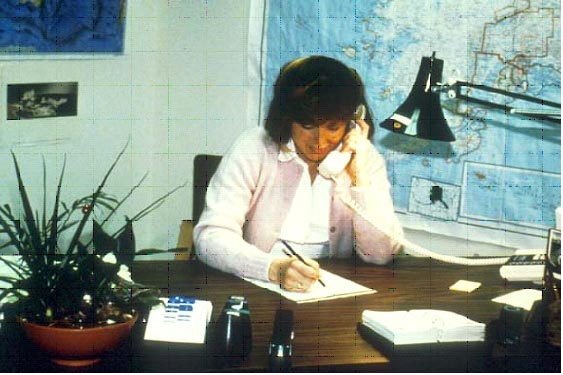 Common Office Safety and Health Hazards
Physical layout and housekeeping

Exits and egress

Fire hazards

Handling and storage
Common Office Safety and Health Hazards
Office furniture

Electrical equipment

Office machinery/tools

Video Display Terminals
Common Office Safety and Health Hazards
Ventilation

Illumination

Noise

Stress
Common Office Safety and Health Hazards
What’s Wrong Here?
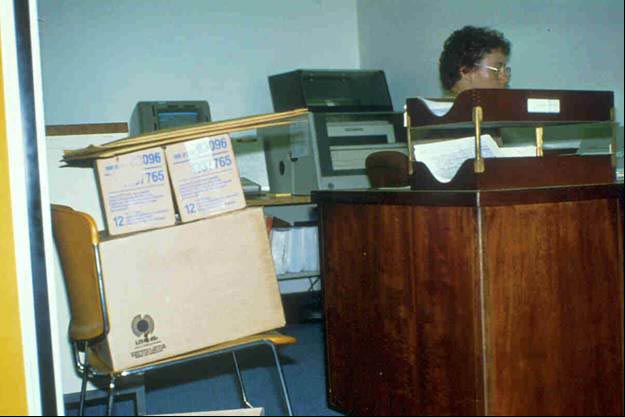 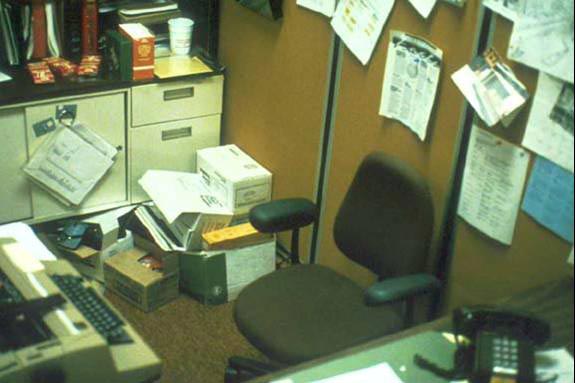 Common Office Safety and Health Hazards
What’s Wrong Here?
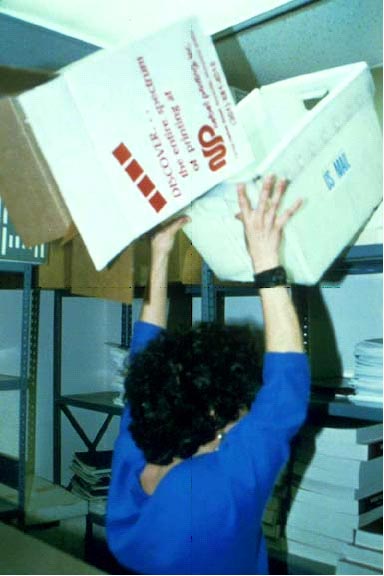 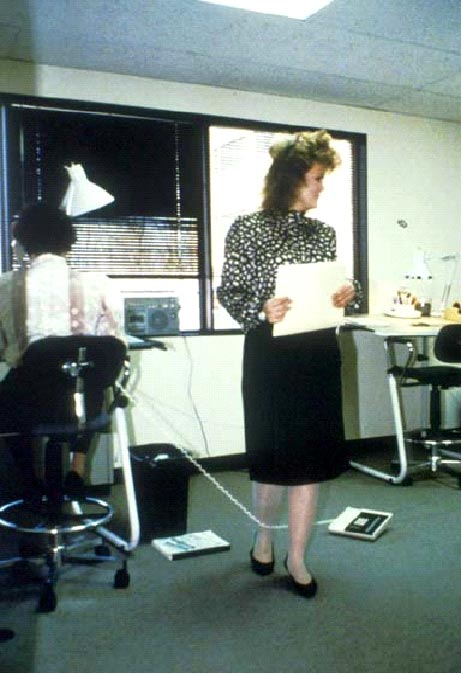 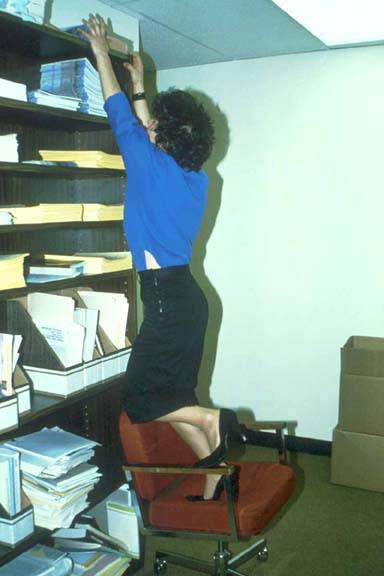 Common Office Safety and Health Hazards
What’s Wrong Here?
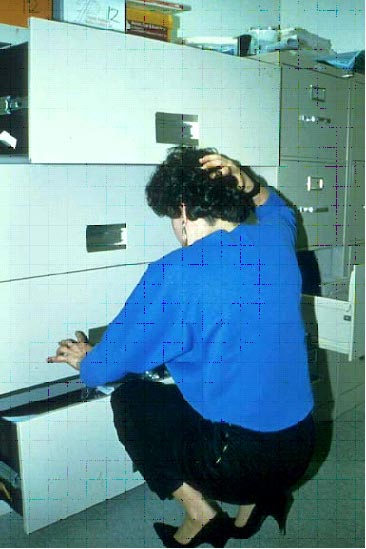 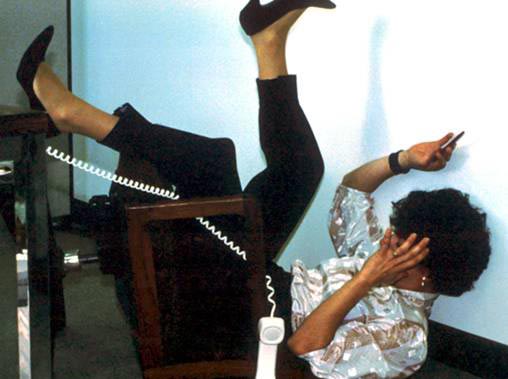 Common Office Safety and Health Hazards
What’s Wrong Here?
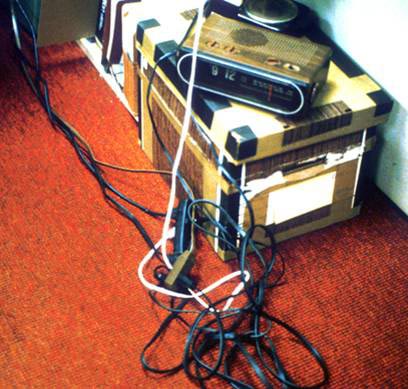 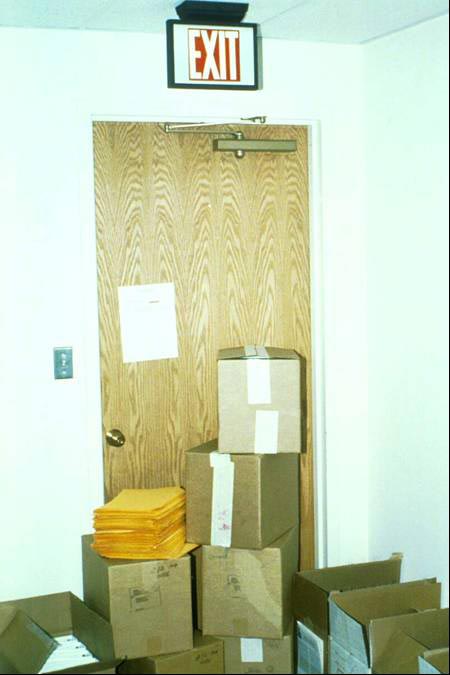 Common Office Safety and Health Hazards
What’s Wrong Here?
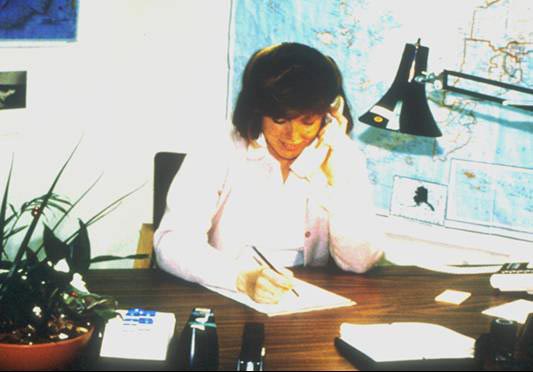 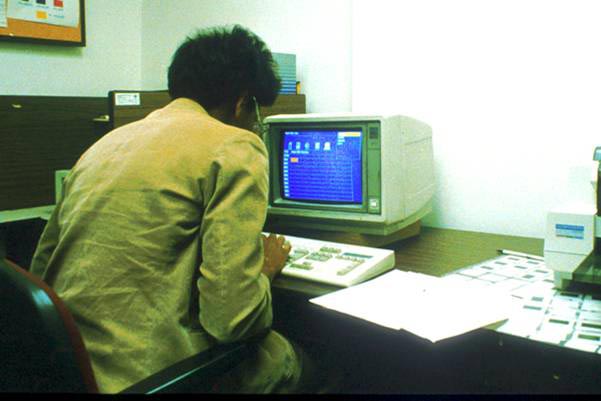 VDT Work Positions in Office
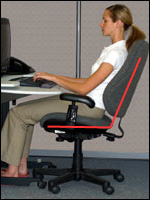 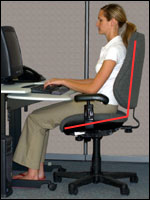 The following are important considerations when attempting to maintain neutral body postures while working at the computer workstation: 

Hands, wrists, and forearms are straight, in-line and roughly parallel to the floor.Head is level, or bent slightly forward, forward facing, and balanced. Generally it is in-line with the torso.
Shoulders are relaxed and upper arms hang normally at the side of the body.
Elbows stay in close to the body and are bent between 90 and 120 degrees.
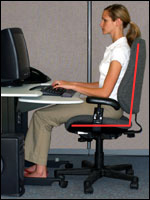 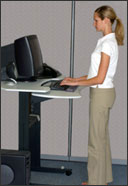 VDT Work Positions in Office
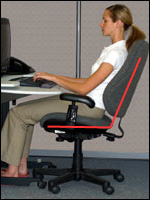 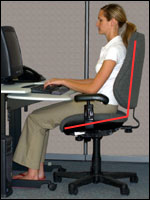 The following are important considerations when attempting to maintain neutral body postures while working at the computer workstation: 

Feet are fully supported by floor or footrest.
Back is fully supported with appropriate lumbar support when sitting vertical or leaning back slightly.
Thighs and hips are supported by a well-padded seat and generally parallel to the floor.
Knees are about the same height as the hips with the feet slightly forward.
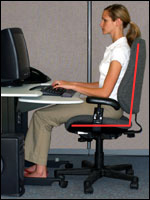 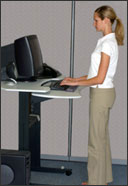 Questions
?